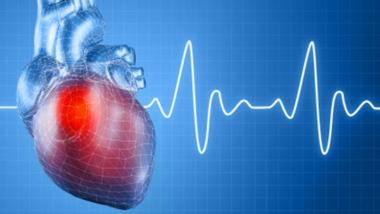 NUEVO CICLO
DE
EVIDENCIA 
CIENTÍFICA
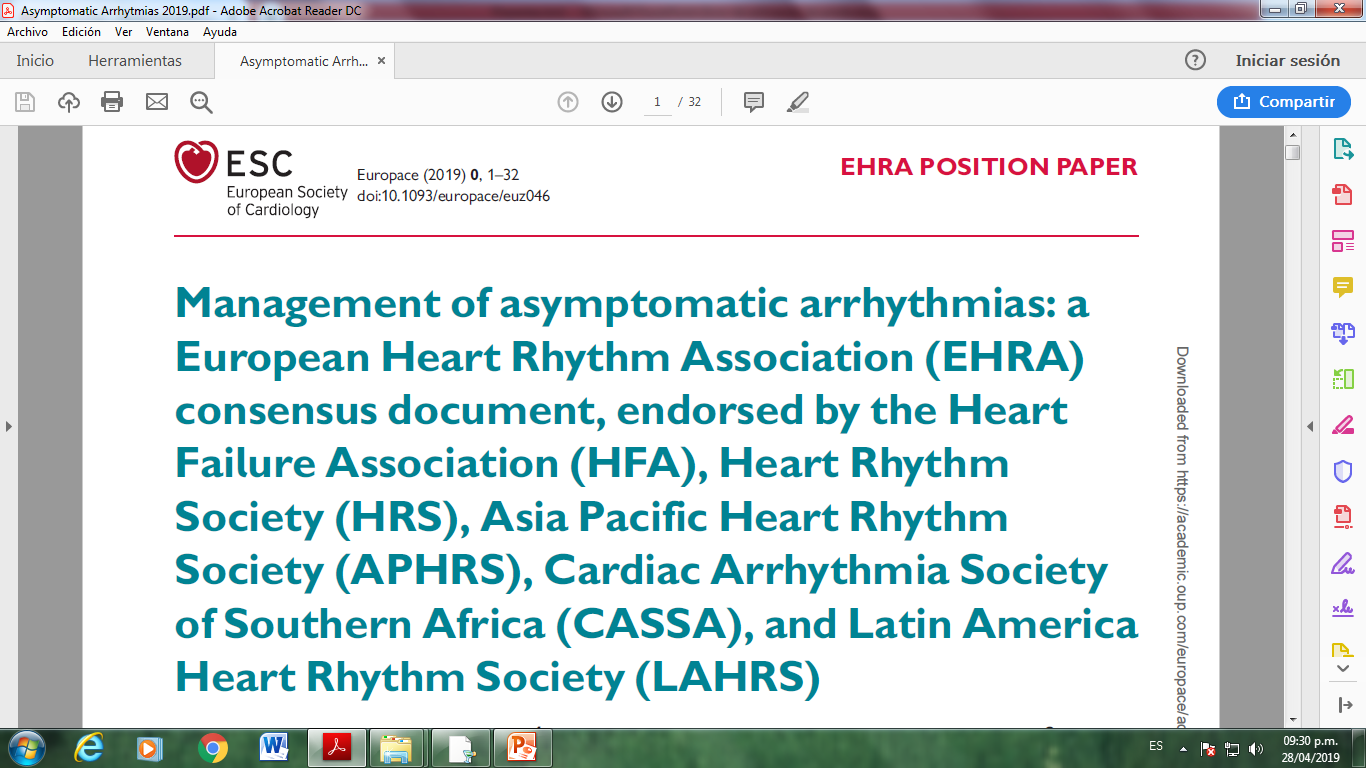 EHRA position paper: management of asymptomatic arrhythmias. 2019
J Neurol Neurosurg Psychiatry 2005;76:269–271. doi: 10.1136/jnnp.2004.037531
J Neurol Neurosurg Psychiatry 2005;76:269–271. doi: 10.1136/jnnp.2004.037531
Aún se desconoce
EHRA position paper: management of asymptomatic arrhythmias. 2019
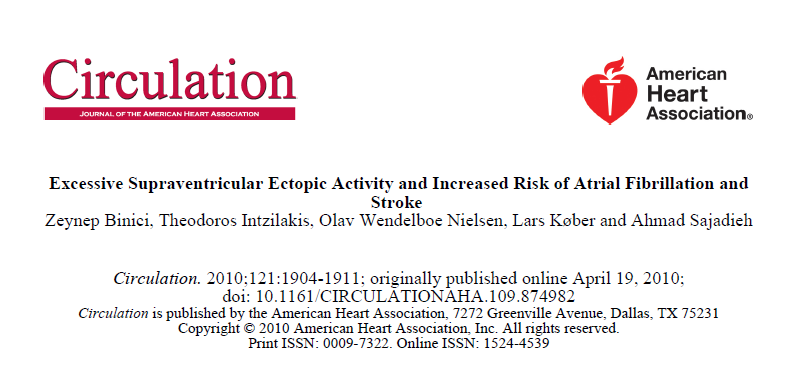 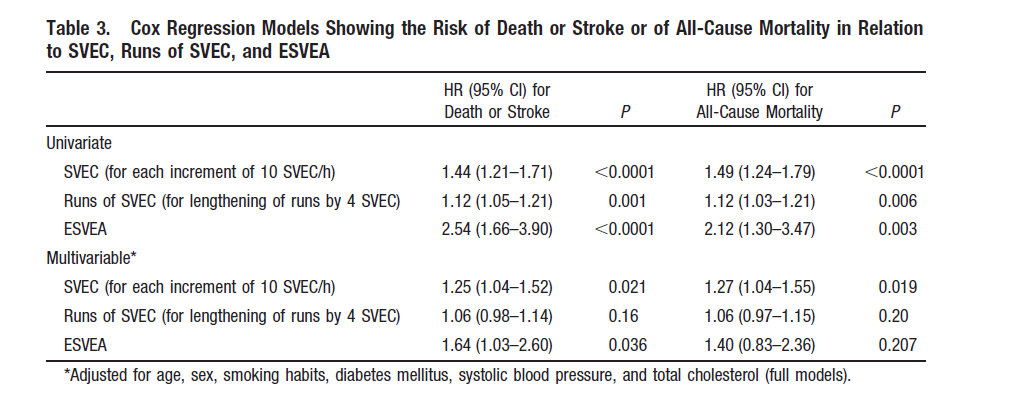 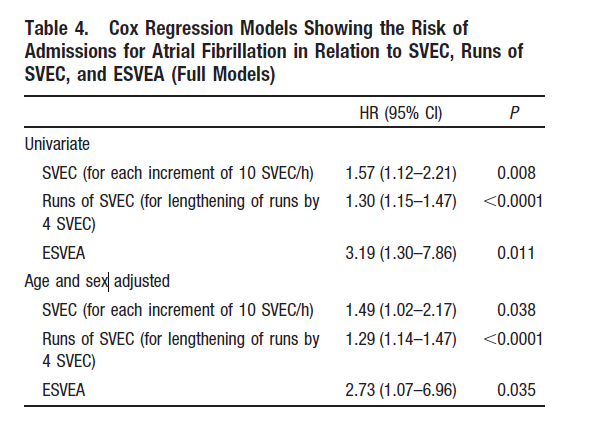 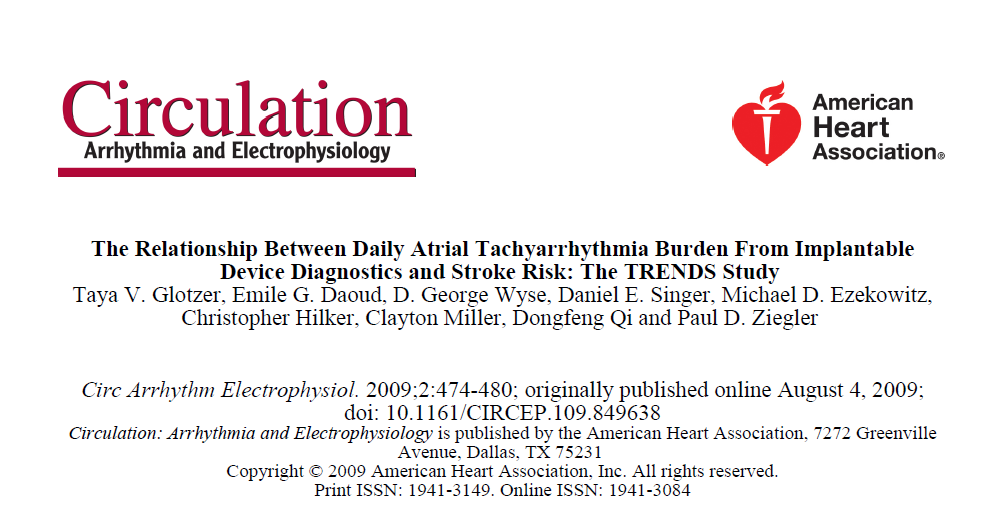 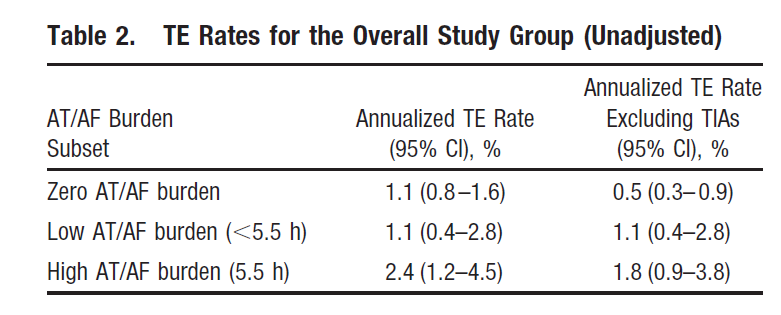 Circ Arrhythmia Electrophysiol October 2009
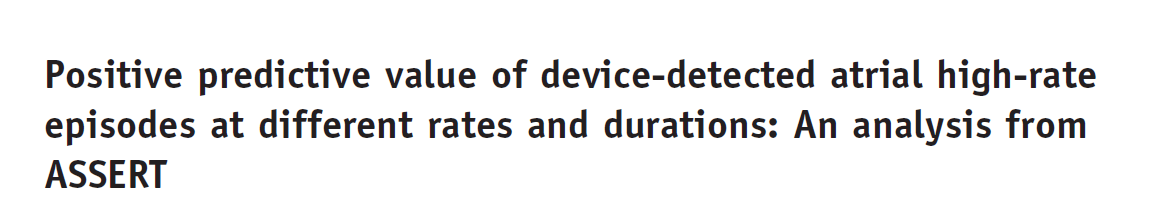 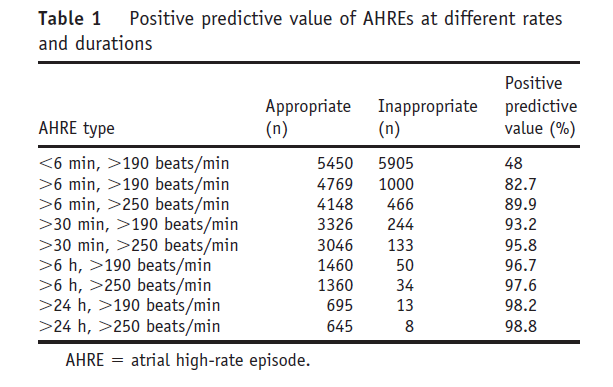 Heart Rhythm, Vol 9, No 8, August 2012
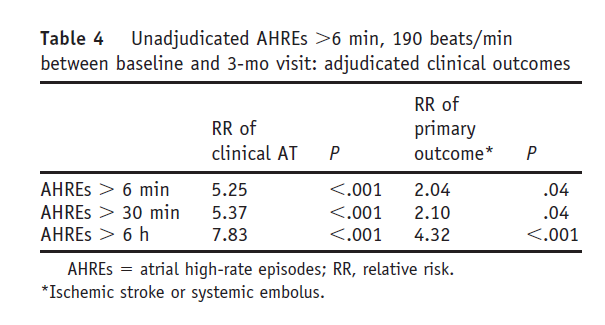 Heart Rhythm, Vol 9, No 8, August 2012
Heart Rhythm, Vol 9, No 8, August 2012
Heart Rhythm, Vol 9, No 8, August 2012
EHRA position paper: management of asymptomatic arrhythmias. 2019
EHRA position paper: management of asymptomatic arrhythmias. 2019
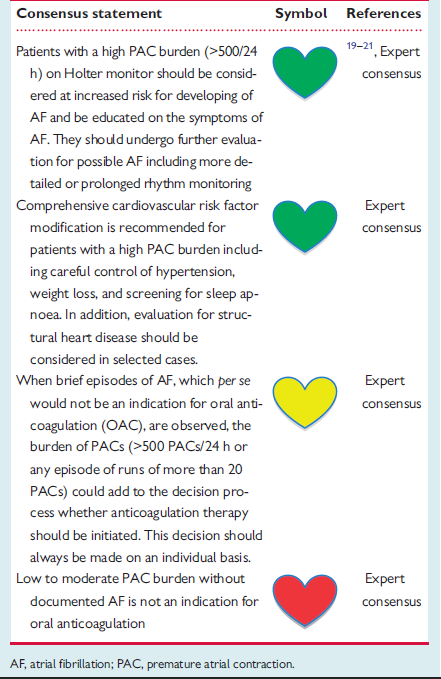 EHRA position paper: management of asymptomatic arrhythmias. 2019
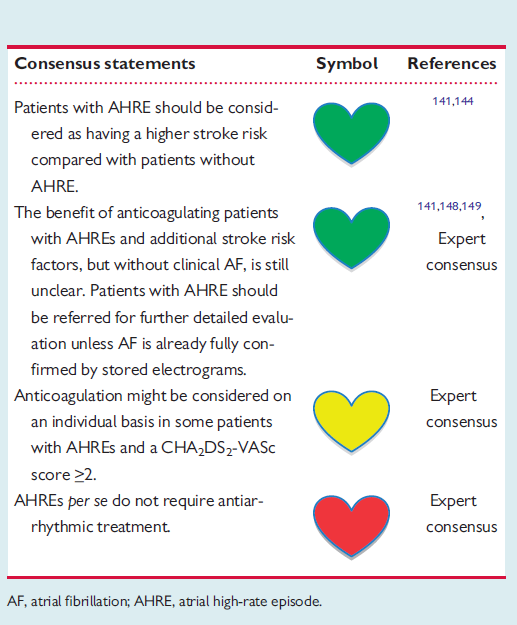 EHRA position paper: management of asymptomatic arrhythmias. 2019
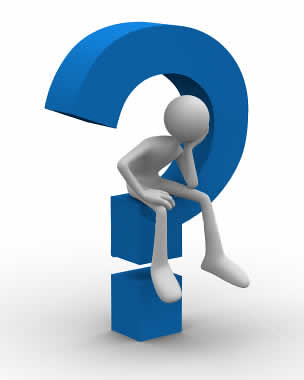 Interrogante del ciclo
¿Existe alguna relación entre alta carga de extrasistolia auricular y/o taquicardia auricular con un incremento del riesgo de presentar Enfermedad Vascular Cerebral?